Kurikulum mezigeneračního vzdělávání
Modul 2 - Analýza a identifikace mezigeneračních potřeb v organizacích
Úvod
Identifikace potřeb pro mezigenerační učení v organizacích
Účelem tohoto modulu je vybavit cílovou skupinu znalostmi a technikami potřebnými k identifikaci mezigeneračních vzdělávacích potřeb v organizacích.

Cílová skupina:

Vedoucí pracovnice a pracovníci
HR manažerky a manažeři 
Poskytovatelé odborného vzdělávání a přípravy, školitelé/lektorky
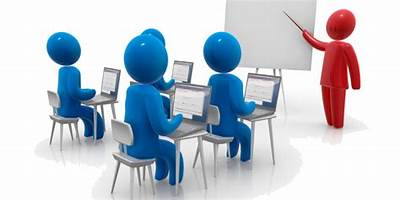 Úvod
Identifikace potřeb pro mezigenerační učení v organizacích
Cíle:

Umožnit vedoucím a HR manažerkám a manažerům a poskytovatelům odborného vzdělávání:

zjistit důvody, proč jejich organizace a zaměstnanci nedosahují vždy nejlepšího možného výkonu 
systematicky a organizovaně identifikovat oblasti, ve kterých bude školení efektivní pro jejich organizaci, aby došlo k naplnění požadované úrovně znalostí 
nabízet cílená školení založená na vzdělávacích potřebách cílových skupin a profesionálních postupech 
posoudit své současné pracovní postupy týkající se marginalizovaných nízko kvalifikovaných mladých a starších pracovníků 
nabídnout hlubší pochopení problémů, kterým zaměstnanci různých věkových skupin čelí při plnění svých úkolů a nabídnout způsoby, jak tyto problémy hodnotit
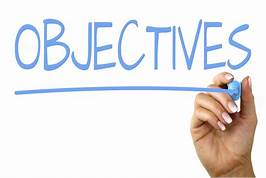 Úvod
Jaké jsou hlavní důvody školení?
„Potřeby školení obvykle vyplývají z nedostatku znalostí a dovedností. Tyto nedostatky většinou nejsou způsobeny nedostatečnou kompetencí lidských zdrojů organizace, ale jinými omezeními souvisejícími se společenským a politickým kontextem, ve kterém organizace působí, a omezenou dostupností lidských nebo finančních zdrojů.” 
(Trutkowski, 2016)
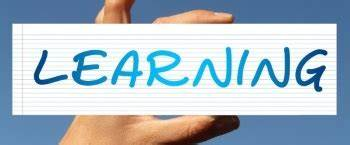 Úvod
Analýza profesionálních postupů, které aplikuje konkrétní skupina lidí může vést k identifikaci potřeb školení v organizaci. To může současně vést k žádoucí úrovni znalostí nebo dovedností u konkrétních skupin.
Při analýze současné situace v organizaci je důležité sledovat realitu cílové skupiny, kterou je třeba proškolit. Jinými slovy by bylo dobré zaměřit se na jejich způsob práce, na problémy, kterým mohou při plnění svých úkolů čelit, a na oblasti, které bude třeba zlepšit.
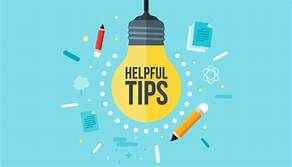 Cíle
Očekávané výsledky učení:
Vedoucí a HR manažerky a manažeři zdokonalí své pozorovací schopnosti a budou schopni identifikovat a řešit jakékoli nedostatky a potřeby související s věkem pracovníků ve své organizaci, které lze řešit prostřednictvím dalšího školení a vzdělávání. 

Poskytovatelé odborného vzdělávání a přípravy/školitelé a lektorky zvýší svou schopnost vyvíjet na míru šitý školicí materiál, který řeší vzdělávací potřeby, jež jsou výsledkem mezigeneračních rozdílů na pracovišti.
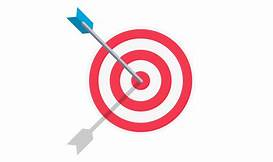 Výsledky učení
Očekávané výsledky učení:
Vedoucí, HR manažerky a manažeři a poskytovatelé odborného vzdělávání a přípravy se budou moci hlouběji ponořit do metod analýzy efektivních potřeb. 

Vedoucí a HR manažerky a manažeři vyberou vzdělávací řešení, která jsou sladěna s dovednostmi potřebnými pro dosažení cílů organizace.
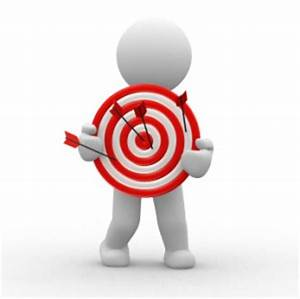 Modul 2 Aktivity
Aktivity
Aktivita 1.1 Porozumění vzdělávacím potřebám jednotlivců
Aktivity
Tuto aktivitu lze implementovat následovně (Heathfield, 2020):
Aktivita 1 Porozumění vzdělávacím potřebám jednotlivců
Facilitátor shromáždí všechny zaměstnance, kteří mají stejnou roli, v konferenční místnosti, kde bude připravena tabule nebo flipchart a fixy.
Krok 1
Tipy pro online implementaci: Můžete použít program jako Google Docs, Miro nebo jinou online sdílenou přístupovou službu.
Body, které píší, by měly vyplývat z problémů, se kterými se setkávají při plnění svých úkolů.
Aktivity
Aktivita 1 Porozumění vzdělávacím potřebám jednotlivců
Krok 2 
 Požádejte každého zaměstnance, aby si zapsal svých deset nejdůležitějších vzdělávacích potřeb.
Zdůrazněte, že zaměstnanci by měli psát konkrétní potřeby nebo problémy, se kterými se setkávají v každodenním životě.
Aktivity
Aktivita 1 Porozumění vzdělávacím potřebám jednotlivců
Krok 3 
Facilitátor*ka poté vyzve všechny ke sdílení svých vzdělávacích potřeb a zapíše je na tabuli nebo flipchart.

Nepište dvakrát stejnou potřebu, ale ujistěte účastnice a účastníky, že všechny zmíněné body ze všech věkových skupin jsou brány v úvahu.

Je také důležité požádat účastnice a účastníky, aby se zamysleli nad tím, jak vznikají jejich vzdělávací potřeby, a to i vzhledem k jejich věku, zkušenostem nebo digitálním kompetencím.
Aktivity
Aktivita 1 Porozumění vzdělávacím potřebám jednotlivců
Krok 4 

Poté, co budou zmíněny všechny potřeby, může proběhnout hlasování. Prostřednictvím procesu hlasování můžete pomocí lepivých štítků hlasovat a přiřadit priority zapsaným potřebám.

Rozdejte velké štítky po 25 bodech a menší štítky po pěti bodech. Rozdělte tolik bodů, kolik uznáte za vhodné, ale ujistěte se, že každý zaměstnanec má stejný počet bodů. Řekněte účastnicím a účastníkům, aby umístili své štítky s body na seznam a zvolili své priority. 

Dejte všem deset až patnáct minut na to, aby v této fázi mohli odpovědět co nejintuitivněji. Ujistěte se, že všichni procesu porozuměli.
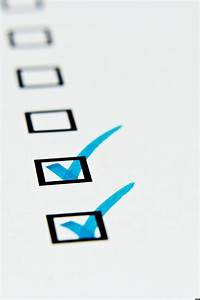 Aktivity
Aktivita 1 Porozumění vzdělávacím potřebám jednotlivců
Krok 5 
Ukažte všem seznam vzdělávacích potřeb v pořadí podle důležitosti, přičemž počet bodů přidělených jako hlasy určuje prioritu – tak, jak bylo určeno hlasovacím procesem s lepicími štítky. 

Ujistěte se, že jste si dělali během procesu poznámky (nejlépe zadejte tento úkol kolegyni nebo kolegovi) nebo si uchovejte stránky z flipchartu, abyste si uchovali záznam o vyhodnocení vzdělávacích potřeb. 

Nebo, pokud školení probíhá online, použijte moderní technologii, jako je Miro board.
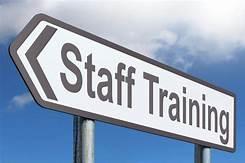 Aktivity
Aktivita 1 Porozumění vzdělávacím potřebám jednotlivců
Krok 6 

Vyhraďte si extra čas nebo naplánujte další sezení a proveďte brainstorming potřebných výsledků nebo cílů z prvních tří až pěti školení, které jste identifikovali během procesu hodnocení potřeb. To vám pomůže, až budete hledat a plánovat školení, které naplní potřeby zaměstnanců. 

Později můžete naplánovat další brainstorming s různými generacemi  zaměstnanců, abyste podpořili mezigenerační dialog a výměnu zkušeností na pracovišti, ale obecně zjistíte, že po několika prvních školeních budete muset proces posouzení potřeb předělat.
Aktivity
Aktivita 2 Porozumění vzdělávacím potřebám organizace
Aktivity
Aktivita 2 Porozumění vzdělávacím potřebám organizace
Tato aktivita bude implementována pomocí následujících kroků:
Krok 1:
 Jaké jsou vaše obchodní cíle?

Zaměřte se na cíle v rámci celé firmy nebo cíle specifické pro dané oddělení
Aktivity
Aktivita 2 Porozumění vzdělávacím potřebám organizace
Krok 2: 

Přemýšlejte o dovednostech, které vám pomohou dosáhnout těchto cílů
Zaměřte se na potřebné dovednosti, které povedou k dosažení těchto cílů. Například pokud si chcete prostřednictvím svého prodejního týmu přivést více potenciálních zákazníků, musíte zajistit, aby jejich dovednosti byly aktuální.
Aktivity
Krok 3: 

Proveďte audit dovedností
 Audit the Skills
Aktivita 2 Porozumění vzdělávacím potřebám organizace
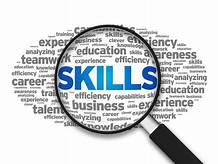 Po definování dovedností, které vaše podnikání potřebuje k dosažení úspěchu, je čas vyhodnotit všechny dovednosti, které každý zaměstnanec v současné době má. Toho lze dosáhnout buď prozkoumáním předchozích školení, která absolvovali, nebo diskusemi s vedoucími týmů, abyste získali ucelený obraz o všech dovednostech, které máte k dispozici.
Aktivity
Aktivita 2 Porozumění vzdělávacím potřebám organizace
Krok 4: 

Zjistěte mezery ve znalostech zaměstnanců 
 Audthe Skis
„Zejména v případě mezigeneračního učení je nezbytný výcvik v nových systémech nebo softwaru, který chce organizace zavést k dosažení svých cílů. Mnohokrát nemusí být nutné formální školení a zaměstnanci mohou využít pracovní pomůcky a čerpat z konstruktivní zpětné vazby a dokonce z redesignu pracovních úkolů.” (Morrison, 2017)
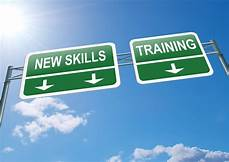 Aktivity
Aktivita 2 Porozumění vzdělávacím potřebám organizace
Krok 5: 

Naplánujte školení  
 Audit the Skills
Stanovte si prioritu vzdělávacích aktivit. Například pokud si organizace přeje použít určitý druh digitálních nástrojů a technik, měla by svým zaměstnancům nabídnout cílené školení, a to buď vytvořením nových sad nástrojů a zdrojů, nebo využitím již dostupných vzdělávacích zdrojů, které nebyly doposud správně použity. 

Je důležité nezapomenout na různé styly učení zaměstnanců různého věku. Každá generace může reagovat odlišně na různé styly učení, včetně e-learningu, osobního nebo kombinovaného učení.
Aktivity
Aktivita 2 Porozumění vzdělávacím potřebám organizace
Školení, které poskytnete, bude také muset vzít v úvahu následující:
Systém / Přístup školení:
Způsob doručení
Poskytovatel obsahu školení
Motivace
Hodnocení

Logistika:
Časová délka & frekvence
Materiál a nástroje
Detaily školení:
Téma školení 
Cíle a výsledky výuky
Nazev modulů
Popis obsahu

Cílová skupina:
Oddělení
Noví nebo stávající zaměstnanci
Dodavatelé
Mladší nebo starší generace
Aktivity
Aktivita 2 Porozumění vzdělávacím potřebám organizace
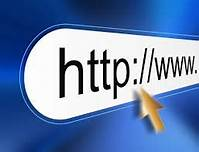 Odkazy  
Proces posouzení potřeb: Needs Assessment Process
https://www.youtube.com/watch?v=YbL2k9rGqWU&ab_channel=GreggU 

6 kroků k provedení analýzy a posouzení vzdělávacích potřeb: 6 steps to conducting a training needs analysis and assessment 
https://www.youtube.com/watch?v=-CSEtFSngLc&ab_channel=Telania 

Odborný vhled: Jak provést efektivní analýzu potřeb školení: Expert insight: How to conduct an effective training needs analysis 
https://www.youtube.com/watch?v=wRKsQtfjJ38&ab_channel=GRCSolutionsTV
Aktivity
Aktivita 3 Představení modelu ADDIE a společné vzdělávací potřeby
Aktivity
Aktivita 3 Představení modelu ADDIE a společné vzdělávací potřeby
Tato aktivita bude implementována pomocí následujících kroků: 

Analýza: 
Ve fázi analýzy by bylo dobré zvážit následující: 
Kdo je cílová skupina a jaké jsou její vzdělávací cíle, předešlé úrovně znalostí, zkušenosti, věk, zájmy, kulturní zázemí atd. 

Čeho musí cílová skupina dosáhnout na konci programu 

Co bude požadováno z hlediska dovedností, inteligence, rozhledu a fyzické/psychologické akce-reakce
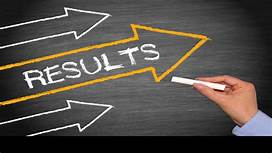 Aktivity
Aktivita 3 Představení modelu ADDIE a společné vzdělávací potřeby
Design (Návrh)
Při navrhování školení pro různorodé a mezigenerační publikum je důležité prozkoumat hodnoty studentů. 

Různé generace mají různé hodnoty. K identifikaci hodnot každé generace je důležité používat skupinová cvičení nebo týmové schůzky. Lektor*ka může rozdělit účastnice a účastníky dle různých věkových skupin a požádat je, aby prozkoumali své pracovní hodnoty.

K tomu může být užitečná následující aktivita (doba trvání 15 minut):
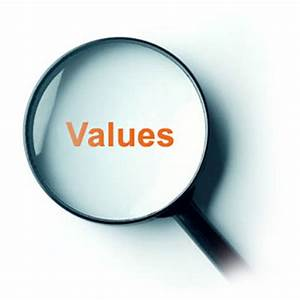 Aktivity
Aktivita 3 Představení modelu ADDIE a společné vzdělávací potřeby
Krok 1    

Dejte účastníkům 3 minuty. Požádejte je, aby si na kousek papíru zapsali deset věcí, kterých si v životě nejvíce cení, co má pro ně velkou hodnotu. Jinými slovy, místo jména konkrétní osoby mohou uvést například „respekt“, „rodina“ nebo „poctivost“.
Aktivity
Aktivita 3 Představení modelu ADDIE a společné vzdělávací potřeby
Krok 2​ 

Dejte účastníkům 30 sekund na to, aby vybrali tři hodnoty, které jsou pro ně nejméně důležité, a dejte jim pokyn, aby je vyškrtli.
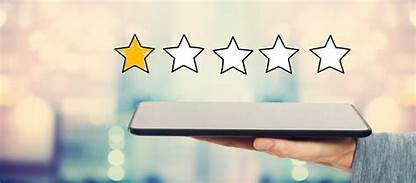 Aktivity
Aktivita 3 Představení modelu ADDIE a společné vzdělávací potřeby
Krok 3​ 


Zopakujte krok 2, ale dejte jim jen 20 sekund, aby vyškrtli další 2 hodnoty.
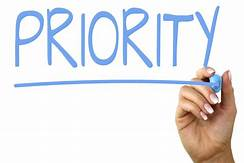 Aktivity
Aktivita 3 Představení modelu ADDIE a společné vzdělávací potřeby
Krok 4​ 

Znovu zopakujte krok 3 a nechejte je vyškrtnout další 2 hodnoty.

Jakmile všichni účastníci a účastnice dopíší, budete mít jasný přehled o hodnotách, které byly vybrány.
Aktivity
Aktivita 3 Představení modelu ADDIE a společné vzdělávací potřeby
Krok 5​ 

Dejte účastníkům 5 minut k zamyšlení se nad hodnotami, které si vybrali, a na rozhodnutí, jak jsou pro ně důležité, jestli jimi už žijí a co by mohli udělat, aby jimi žili. 
Tato krátká aktivita vám poskytne přehled hodnot, různých generací
Activities
Aktivita 3 Představení modelu ADDIE a společné vzdělávací potřeby
Zařaďte různé styly učení 
Zatímco zralejší generaci může stačit tradiční přednáška a prezentace v PowerPointu, k zapojení mladších účastnic a účastníků budete možná potřebovat více interaktivních metod, jako je interaktivní systém řízení učení a skupinové aktivity.
Aktivity
Aktivita 3 Představení modelu ADDIE a společné vzdělávací potřeby
Využijte stávající dovednosti 
Navrhněte školení, do kterého mohou všechny generace hodnotně přispět. Například generace zdatné v technologii mohou sdílet tipy a kompetence týkající se používání určitých technologických nástrojů a systémů LMS, zatímco starší generace mohou sdílet znalosti v oboru. 

.
This Photo by Unknown Author is licensed under CC BY-SA
Aktivity
Aktivita 3 Představení modelu ADDIE a společné vzdělávací potřeby
Vývoj (Development)

Tato fáze zahrnuje vytváření a testování výsledků učení. 
Jejím cílem je odpovědět na následující otázky: 

Dodržuje se časový rámec školení? 
Spolupracují členové různých týmů efektivně? 
Přispívají účastníci tím nejlepším možným způsobem? 
Jsou materiály připraveny tak, aby splňovaly úkoly, pro které byly určeny?
Aktivity
Aktivita 3 Představení modelu ADDIE a společné vzdělávací potřeby
Implementace 

Během implementační fáze je vyvinut postup pro školení facilitátorů*ek a účastnic*ků.

Školení facilitátorů*ek by mělo zahrnovat osnovy kurzu, výsledky učení, způsob realizace školení a testovací postupy. 

Součástí přípravy je školení o nových nástrojích (software nebo hardware) a aktuální informace o vývoji v oboru.
Aktivity
Aktivita 3 Představení modelu ADDIE a společné vzdělávací potřeby
Evaluace (Hodnocení)

Fáze hodnocení se skládá ze dvou částí: 
formativní 
sumativní

Formativní hodnocení je přítomno v každé fázi procesu ADDIE. 
Sumativní (souhrnné) hodnocení se skládá z testů určených pro referenční položky souvisejícími s kritérii, s konkrétními doménami a poskytujícími příležitosti pro zpětnou vazbu od uživatelů (Branch, 2009).
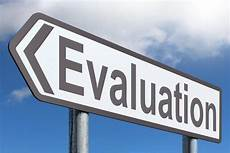 Aktivity
Aktivita 3 Představení modelu ADDIE a společné vzdělávací potřeby
Odkazy 
Model ADDIE
https://www.instructionaldesign.org/models/addie/  

Zdroje     
Branch, R. M. (2009). Instructional Design: The ADDIE Approach (svazek 722). Springer Science & Business Media. 
Morrison, K. (2019). A 5-Step Guide For Conducting A Successful Training Needs Analysis https://elearningindustry.com/training-needs-analysis-5-step-guide-conducting-successful
Modul 2
Reference
Michael Beer, M., Finnstrom, M., Schrader, D. (2016).  The Great Training Robbery. Harvard Business School.  
Branch, R. M. (2009). Instructional design: The ADDIE approach (Vol. 722). Springer Science & Business Media. 
Cedefop (2008). Terminology of European Education and Training Policy. Luxembourg: Office for Official Publications of the European Communities. 
Heathfield, S.M. (2020). How to Conduct a Simple Training Needs Assessment in 7 Steps The balance careers, Human Resources: Training Tips, Retrieved from https://bit.ly/31NmryL  
Johnson, S. (2017). Finding Common Ground: How to Effectively Train Different Generations, Knowledge Anywhere. Retrieved from https://www.knowledgeanywhere.com/resources/article-detail/how-to-effectively-train-different-generations  
McGhee, W., Thayer, P.W. (1961), Training in Business and Industry. New Jersey: John Wiley & Sons Inc 
Morrison, M. (2017), How to do a Training Needs Analysis – TNA (Learning Needs Analysis LNA), Retrieved from: https://www.rapidbi.com/how-to-do-a-training-needs-analysis-tna/ 
Morrison, K. (2019). A 5-Step Guide For Conducting A Successful Training Needs Analysis, Corporate eLearning. Retrieved from https://elearningindustry.com/training-needs-analysis-5-step-guide-conducting-successful  
Pichon, C. (2021). Job interviews: how to spot toxic management. Retrieved from: https://www.welcometothejungle.com/en/articles/job-interviews-how-to-spot-toxic-management  
Trutkowski, C. (2016), Training needs analysis and national training strategies, Council of Europe
Děkujeme!